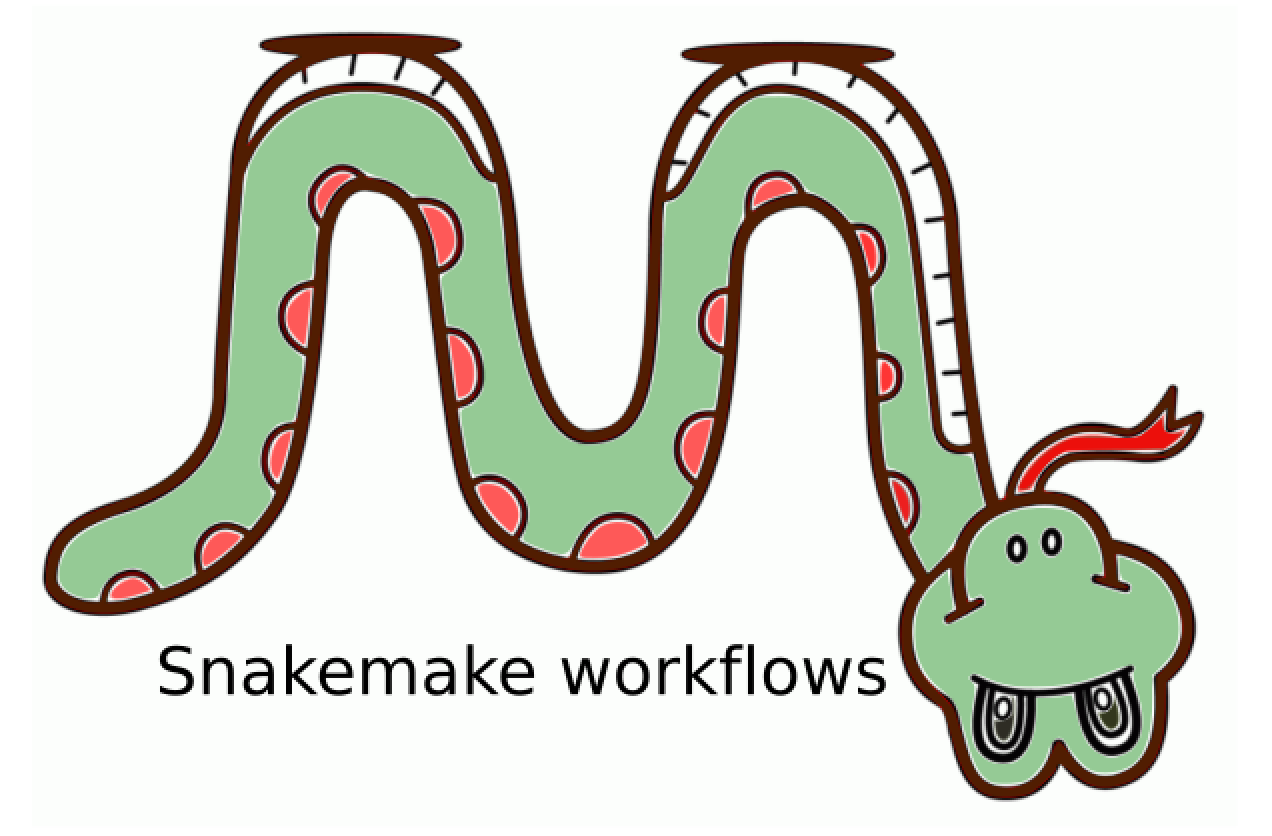 Snakemake Intro
Ashis Saha
29 January 2021
Image source: https://www.physalia-courses.org/courses-workshops/course41/
Overview
What is Snakemake?
Basic syntax
How to run
Advanced syntax
How to run jobs on MARCC?
How to use the template repository?
1. What is Snakemake?
Snakemake is a workflow management tool
Covariate
(Blood)
Raw Expression (Blood)
Corrected Expression (Blood)
Gene Annot
Gene Expression (Blood)
SPICE Network
WGCNA Network
GLasso Network
mSigDB
STRING
Metric-3
Metric-3
Metric-3
Metric-2
Metric-2
Metric-2
Metric-1
Metric-1
Metric-1
1. What is Snakemake?
Snakemake is a workflow management tool
Blood
Muscle
Brain
1. What is Snakemake?
Expectation: [Given inputs], generate all outputs
Which scripts to run?
In which order?
When to run? – Do not run a script before finishing dependencies.
Run automatically.
If possible, run multiple scripts in parallel.
Do not take >12 cores or >55 GB at a time.
Run in cluster?
1. What is Snakemake?
Expectation: [Given inputs], generate all outputs
Scripts failed? Which scripts? What was the errors?
Fixed errors .
Run failed scripts only.
Added one more input.
Run additional or necessary steps only.
Found a bug in a script or data.
Run that script and all dependent scripts.
Reproducible?
2. Basic syntax
Snakemake
Rule
Script
Text based (file based)
Workflow is a set of rules. 
Rules specify how to obtain output files from input files.
Written in python
Can run python, R and shell scripts.
Output file
Input file
[dataset.txt]
[dataset.sorted.txt]
rule sort:
    input:
        "dataset.txt"
    output:
        "dataset.sorted.txt"
    shell:
        "sort {input} > {output}"


How to execute?Snakemake -n dataset.sorted.txt
2. Basic syntax
Recursive execution
sort_1
data_1.sorted.txt
data_1.txt
intersect
data_1_2.txt
sort_2
data_2.sorted.txt
data_2.txt
rule sort_1:
    input:
        "data_1.txt"
    output:
        "data_1.sorted.txt"
    shell:
        "sort {input} > {output}"

rule sort_2:
    input:
        "data_2.txt"
    output:
        "data_2.sorted.txt"
    shell:
        "sort {input} > {output}"
rule intersect:
    input:
        "data_1.sorted.txt",
        "data_2.sorted.txt"
    output:
        "data_1_2.txt"
    shell:
        "comm -12 {input[0]} {input[1]} > {output}"



How to execute?Snakemake -n data_1_2.txt   # final output in 1-step
2. Basic syntax
Wildcard
sort
data_1.sorted.txt
data_1.txt
intersect
data_1_2.txt
sort
data_2.sorted.txt
data_2.txt
rule sort:
    input:
        "data_{fnum}.txt"
    output:
        "data_{fnum}.sorted.txt"
    shell:
        "sort {input} > {output}"
rule intersect:
    input:
        "data_{fnum1}.sorted.txt",
        "data_{fnum2}.sorted.txt"
    output:
        "data_{fnum1}_{fnum2}.txt"
    shell:
        "comm -12 {input[0]} {input[1]} > {output}"



How to execute?snakemake –n data_1_2.txt   # final output in 1-step
snakemake –n data_1_3.txt   # final output in 1-step
3. How to run
Before running Snakemake
Installation: https://github.com/battle-lab/battle-lab-guide/blob/master/marcc_guide/software/install_snakemake.md 
Activate Snakemake
module load anaconda               # >= v4.6.0
module load python/3.7.4-anaconda  # >= v3.7
conda env list                     # env list
conda activate YOUR/SNAKEMAKE/ENV  # activate snakemake env
#conda deactivate                  # to exit snakemake

Move to project directory
Write all rules in Snakefile or include rule files there (recommended). Snakefile is the default (but configurable) starting point.
3. How to run
snakemake -n output/example/project_1.sorted.txt





snakemake -nrp output/example/project_1.sorted.txt
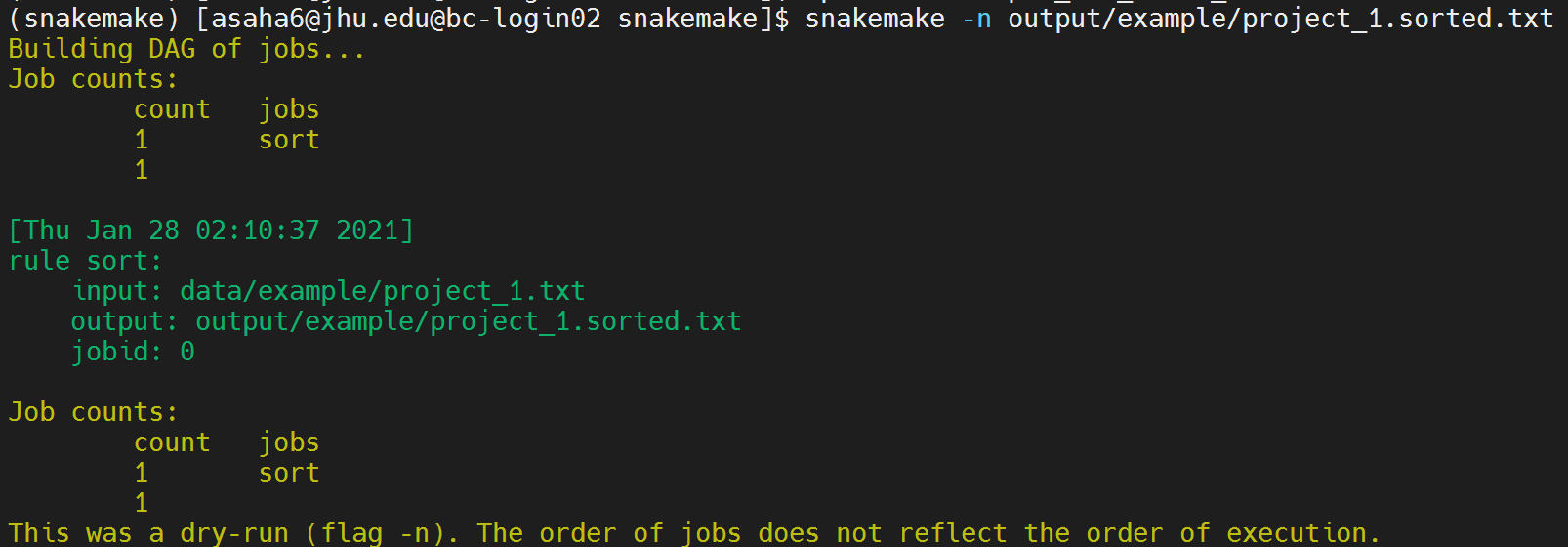 -n: do not execute scripts, just test the snakemake code.  useful for large workflow.

-r: show reason.

-p: print out shell command.

Parameter description: https://snakemake.readthedocs.io/en/stable/executing/cli.html
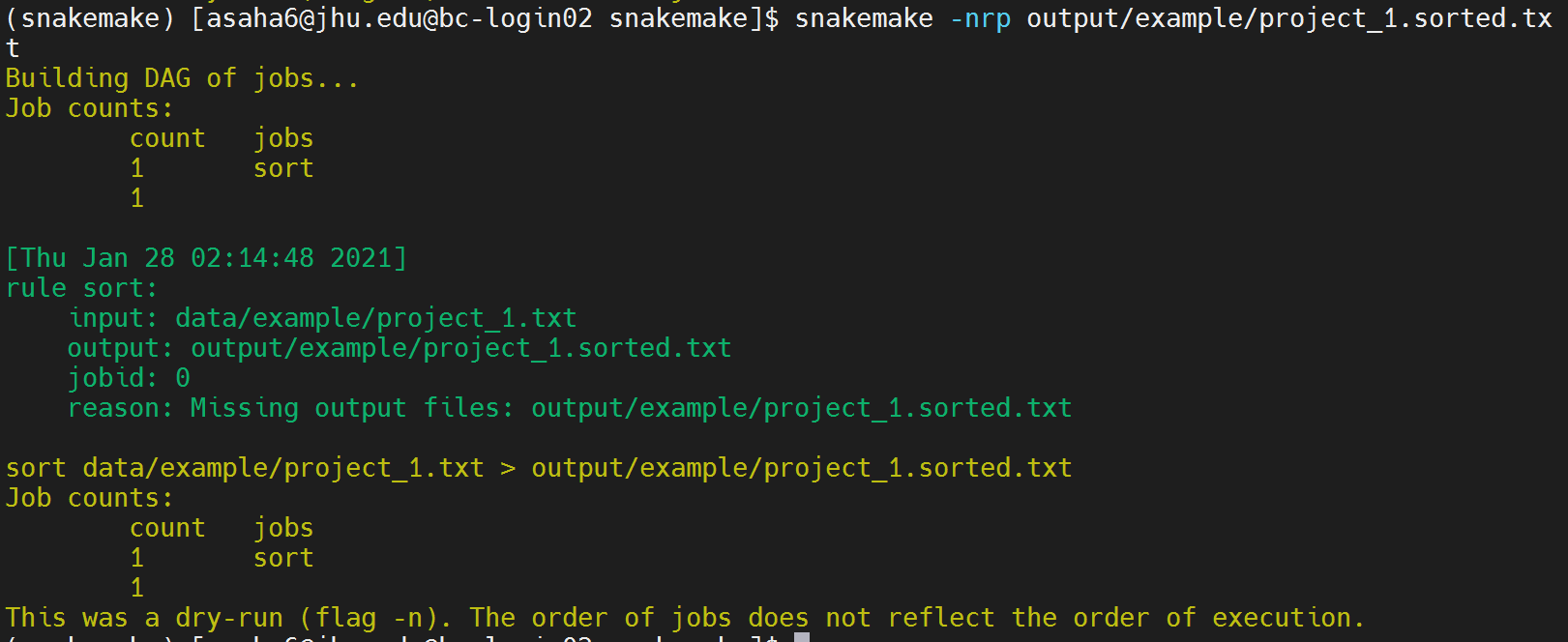 3. How to run
snakemake -j1 output/example/project_1_2.txt
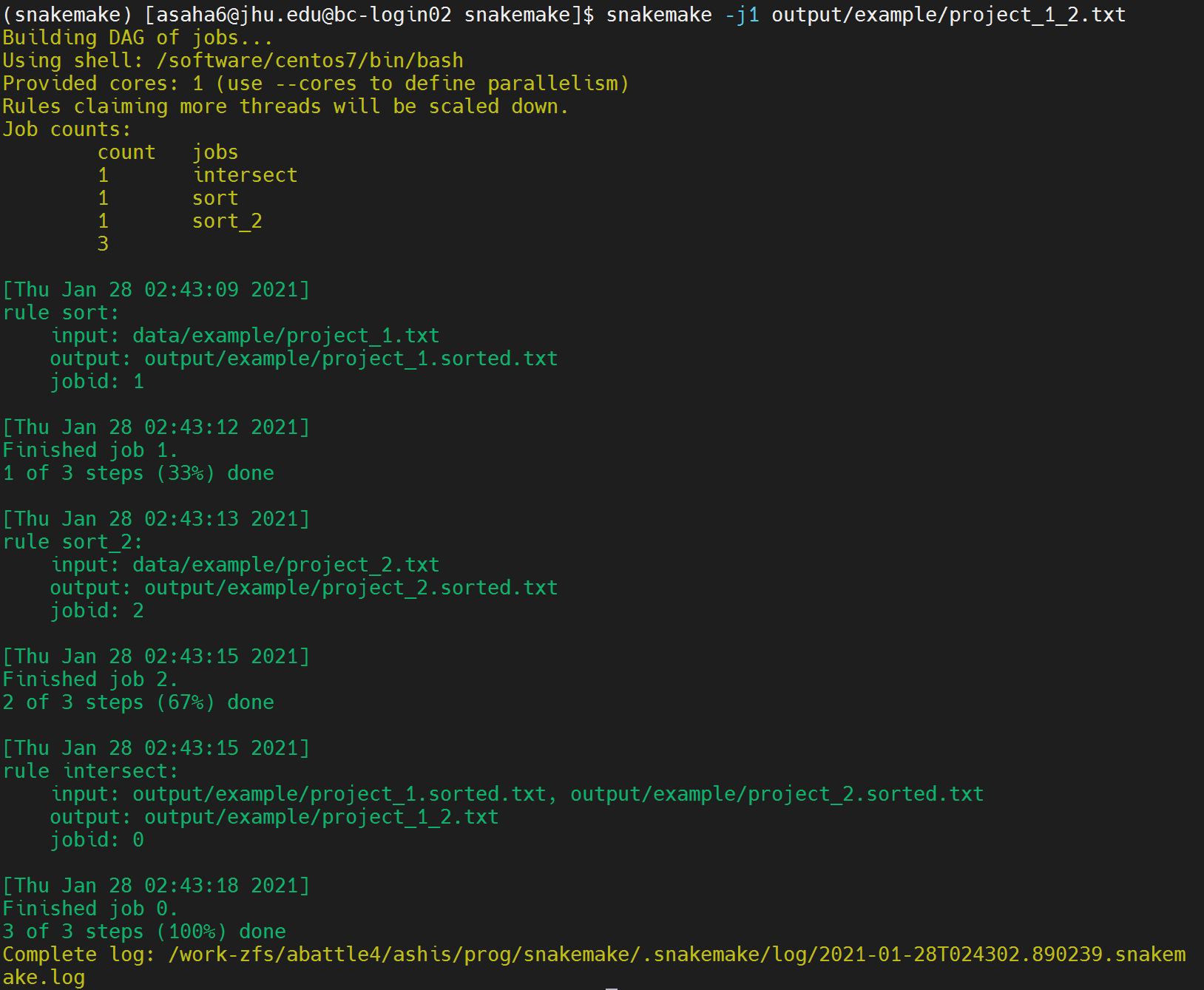 -jN: execute job using at most N cores. Necessary directories are created automatically.

Same command will NOT run scripts, as desired file exists.
3. How to run
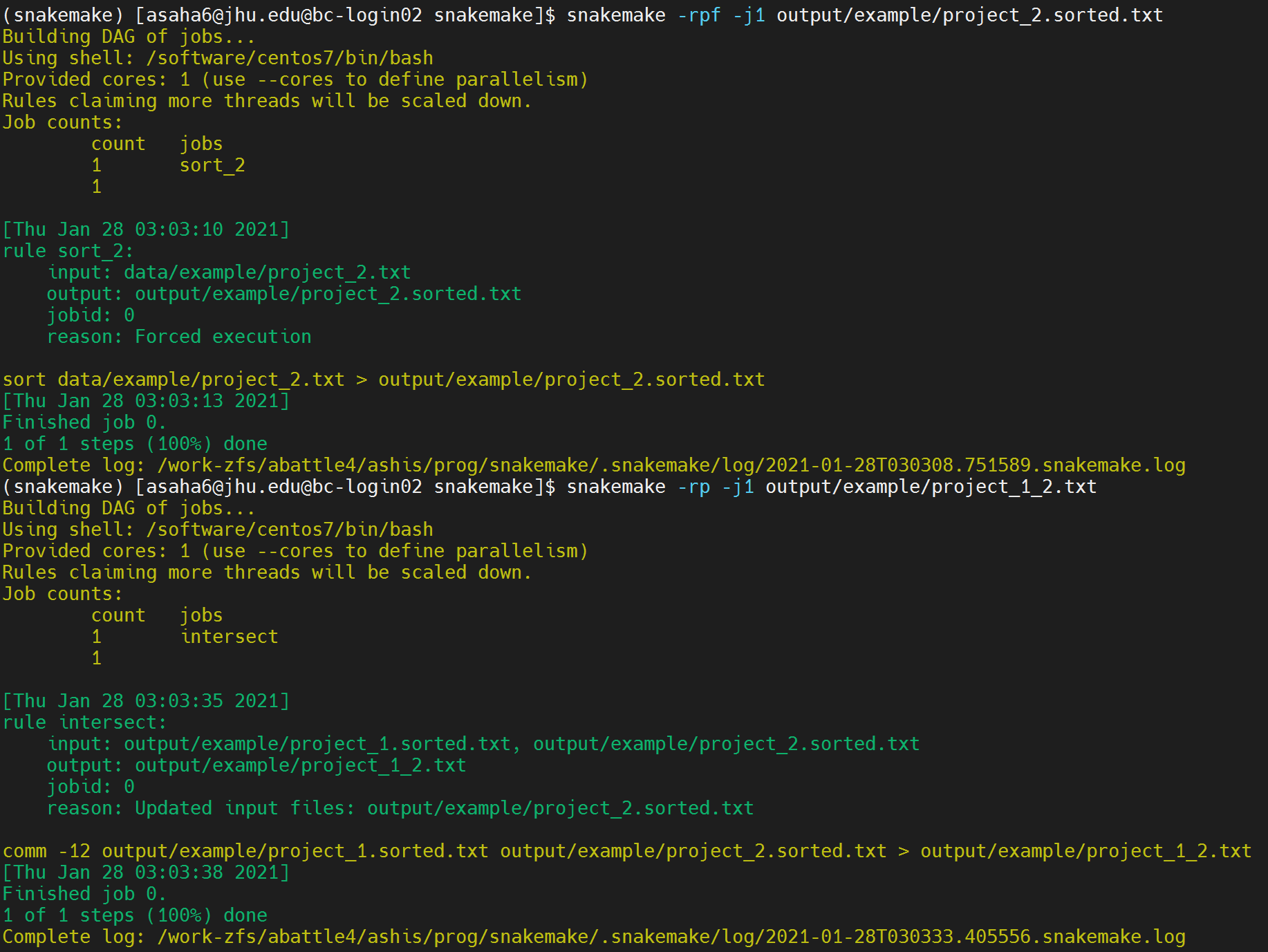 -f: force run. All see “-F” to force recursively.




Now intersection file is outdated, so this script will run.
3. How to run
Important options
-R rulename  Force-run a rule. Useful to run a rule after changing the code.
-s path/to/snakefile  #default SnakefileSelect the main snakemake file.
--profile path/to/profileRun jobs in a cluster  [We will see it later]
4. Advanced syntax
Python
rule sort:
    input:
        a="path/to/{dataset}.txt"
    output:
        b="{dataset}.sorted.txt"
    run:
        with open(output.b, "w") as out:
            for l in sorted(open(input.a)):
                print(l, file=out)
4. Advanced syntax
Named input/output
rule intersect:
    input:
        "data_{fnum1}.sorted.txt",
        "data_{fnum2}.sorted.txt"
    output:
        "data_{fnum1}_{fnum2}.txt"
    shell:
        "comm -12 {input[0]} {input[1]} > {output}"
rule intersect:
    input:
        f1="data_{fnum1}.sorted.txt",
        f2="data_{fnum2}.sorted.txt"
    output:
        "data_{fnum1}_{fnum2}.txt"
    shell:
        "comm -12 {input.f1} {input.f2} > {output}"
4. Advanced syntax
Expand: helper function
expand("data_{proj}.txt", proj=[“eqtl", "sc"]) 
= ["data_eqtl.txt", "data_sc.txt"]

expand("data_{proj}_{year}.txt", proj=[“eqtl", "sc"], year=[2019,2020]) 
= ["data_eqtl_2019.txt", "data_eqtl_2020.txt", "data_sc_2019.txt", "data_sc_2020.txt"]
4. Advanced syntax
Expand: helper function
battle_projects = ["eqtl", "prs", "network", "sc", "randomforest"]
rule project_counts:
    input:
        expand("data/example/project_{fnum}.txt", fnum=battle_projects)
    output:
        "output/example/project_counts.txt"
    shell:
        "cat {input} | sort | uniq -c | sort -k1n  >  {output}"
4. Advanced syntax
config
File: config.yaml
battle_projects: ["eqtl", "prs", "network", "sc", "randomforest"]
File: Snakefile
configfile: "config.yaml"
rule project_counts:
  input:
    expand( "data/example/project_{fnum}.txt", fnum=config["battle_projects"])
  output:
    "output/example/project_counts.txt"
  shell:
    "cat {input} | sort | uniq -c | sort -k1n  >  {output}"
4. Advanced syntax
First rule
If the target output is not specified, snakemake runs the first rule.
Tips: define the first rule with only input where input = array of all final outputs. Then snakemake will by default run everything.
configfile: "config.yaml“
rule all:
  input = "output/example/project_counts.txt"

rule project_counts:
  input:
    expand( "data/example/project_{fnum}.txt", fnum=config["battle_projects"])
  output:
    "output/example/project_counts.txt"
  shell:
    "cat {input} | sort | uniq -c | sort -k1n  >  {output}"
4. Advanced syntax
Profiles
Helps run jobs in different environments (e.g., clusters)
Open-source profiles available in github: https://github.com/Snakemake-Profiles 

snakemake --profile path/to/profile –j10
4. Advanced syntax
Logging
File: config.yaml
battle_projects: ["eqtl", "prs", "network", "sc", "randomforest"]
File: Snakefile
configfile: "config.yaml"
rule project_counts:
  input:
    expand( "data/example/project_{fnum}.txt", fnum=config["battle_projects"])
  output:
    "output/example/project_counts.txt"
  log:
    "output/log/project_counts.log" 
  shell:
    "cat {input} | sort | uniq -c | sort -k1n  >  {output} 2> {log}"
4. Advanced syntax
Params: convenience (good for static parameters, derived parameters)
rule project_counts:
    input:
        expand("{input_dir}/project_{fnum}.txt", input_dir = config["input_dir"], fnum=config["battle_projects"])
    output:
        "{output_dir}/counts.txt"
    params:
        sleep_time = "30s",
        exit_msg = "output saved in {output_dir}/counts.txt. exiting ..."
    shell:
        """
        cat {input} | sort | uniq -c | sort -k1n  >  {output}
        echo "sleeping ..."
        sleep {params.sleep_time}
      echo {params.exit_msg}
        """
4. Advanced syntax
Input functions
configfile: "config.yaml"

rule all:
    input:
        expand("{dataset}.sorted.txt", dataset=config["datasets"])

rule sort:
    input:
        lambda wildcards: config["datasets"][wildcards.dataset]
    output:
        "{dataset}.sorted.txt"
    threads: 4
    resources: mem_mb=100
    shell:
        "sort --parallel {threads} {input} > {output}"
4. Advanced syntax
Include files
Write rules in a separate file and include it in the main file.
Works as if the included file was written in the main file.
configfile: "config.yaml"
rule all:
  input = "output/example/project_counts.txt"

include: "rules/example_set_basic_2.smk"
4. Advanced syntax
Threads and Resources
rule bwa:
    input:
        "data/genome.fa",
        "data/samples/{sample}.fastq"
    output:
        temp("mapped/{sample}.bam")
    conda:
        "envs/mapping.yaml"
    threads: 8
    resources:
        runtime_min=240,
        mem_mb=1000
    shell:
        "bwa mem -t {threads} {input} | samtools view -Sb - > {output}"
4. Advanced syntax
Not covered, but important
Modularization
Conda environment
Cloud execution
Highly recommend the tutorial: https://snakemake.readthedocs.io/en/stable/tutorial/tutorial.html
5. How to run jobs on MARCC
MARCC Profile
I copied the SLURM profile and edited to make it work on MARCC: https://github.com/battle-lab/snakemake 
You may use it as a template to start your project.
Important files:
profiles/marcc/config.yaml: Global configuration for MARCC
profiles/marcc/ cluster_config.yaml: Jos-specific configuration
5. How to run jobs on MARCC
Load modules on marcc
# following code loads modules on marcc before running each job.
# it may produce error message in other systems or local computers,
# but should not stop execution.

shell.prefix("module load R/4.0.2; module load python/3.8; ")
5. How to run jobs on MARCC
A few good practices
Keep related rules in the same file.
Keep all rue files in the same directory (rules), possibly categorized by subdirectories.
Keep Snakefile clean.
Include rule files from Snakefile. 
Keep only one rule in Snakefile mentioning all output files from the project.
Keep all logs in a directory categorized by rule names.
Easy to find errors.
Do not mix codes to run jobs in cluster and in local computers.
Execution graph
snakemake --forceall --dag | dot -Tpdf > output/example/dag.pdf
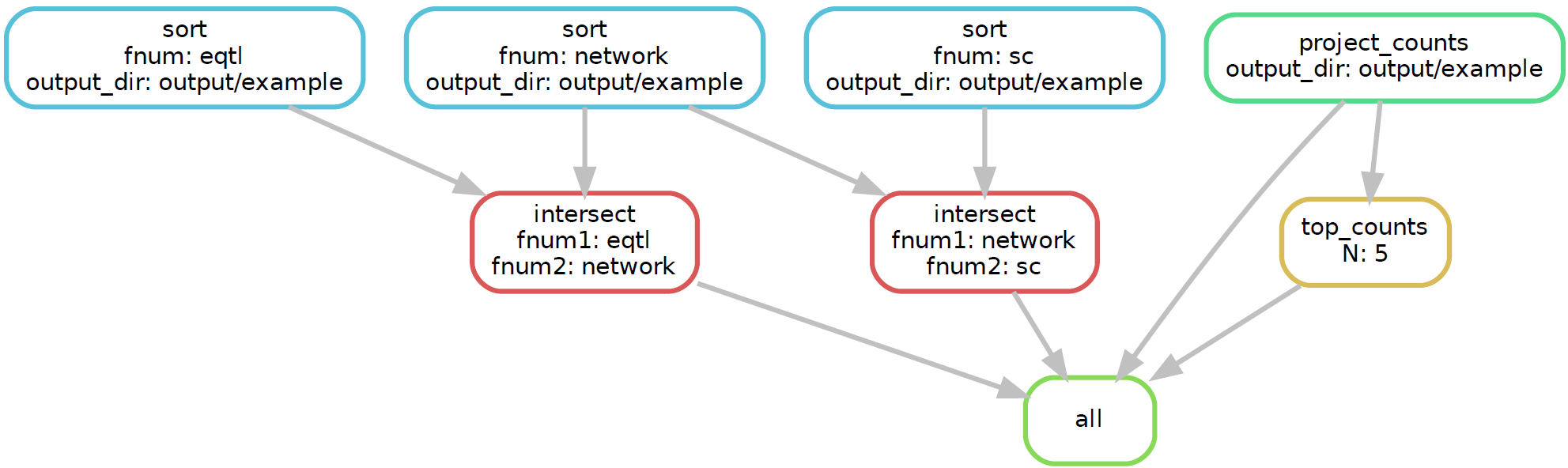 Questions?
Thank you!